Konference «KOPIENA KOPIENAI»
Daudzveidīgās metodes un rīki – kopienu iedvesmai un teritoriju attīstībai laukos.
Daiga Gargurne
 biedrības “SATEKA” 
valdes priekšsēdētāja
26.10.2023., Alūksne
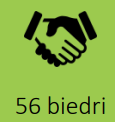 Biedrība darbojas kopš 2007.gada maija
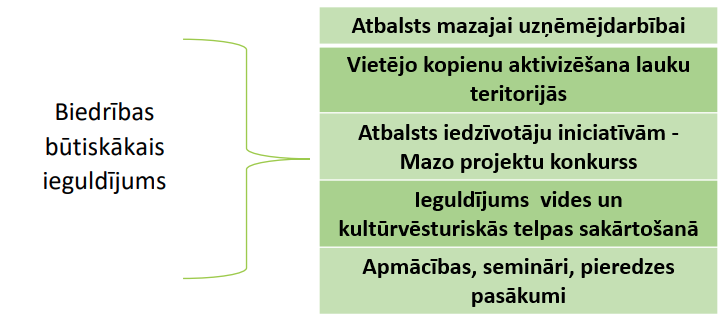 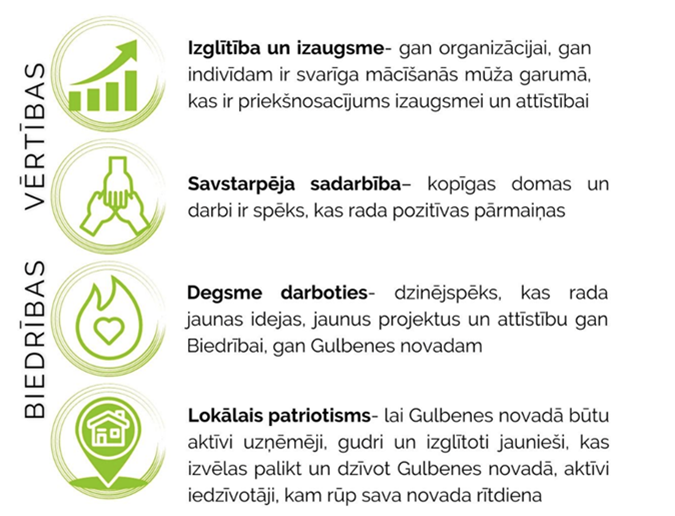 Biedrības SATEKA Mazie projektu konkursi
Projektu konkursa mērķis ir atbalstīt Gulbenes novada vietējo iedzīvotāju projektus, kas veicina vietējās sabiedrības līdzdalību savas dzīves vides uzlabošanai un aktivizēšanai. 
Projektu konkursa apakšmērķis- veicināt sadarbību starp vietējiem iedzīvotājiem, uzņēmējiem, pašvaldību un citām organizācijām. 

Projekta iesniedzējs ir reģistrēta biedrība vai nodibinājums vai nereģistrēta aktīvo iedzīvotāju grupa (interešu un domubiedru klubs, draudze, u.c.), kas darbojas Gulbenes novada teritorijā. 
Prioritāte ir bērnu un jauniešu iniciatīvu grupu iesniegtajiem projektiem (vismaz 5 (pieci) un vairāk vietējie jaunieši vecumā no 12 gadu vecuma līdz 29 gadiem). 

Pirmais Mazo projektu konkurss tika izsludināts 2007.gadā, projektu pieņemšana noslēdzās 2008.g. janvārī

Kopā norisinājušies 11 konkursi un saņemti 199 projekti, no kuriem atbalstu ieguvis 81 mazais projekts. Kopā šo ideju īstenošanai piešķirti EUR 34 823,15.
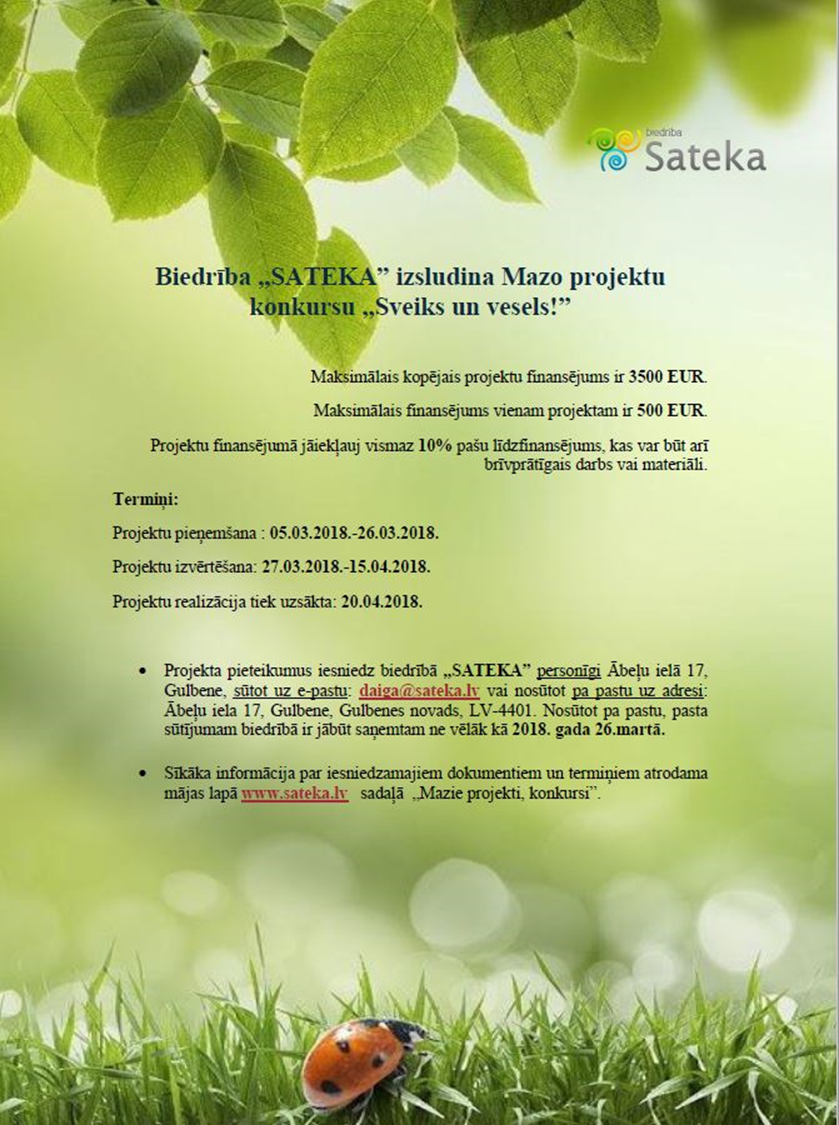 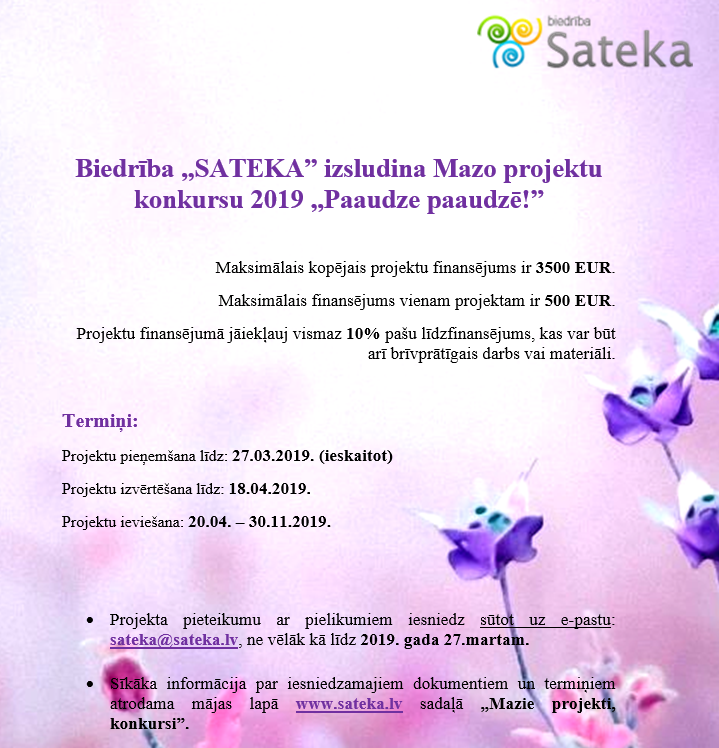 Katrā kārtā ir noteikta tēma: 
«Bānīša zemes labumi», Paaudze paaudzē», «Sveiks un vesels», «Palīdzēsim viens otram», «Laiks vīriem!», «Senatne mūsdienās», «Kopā veidota nākotne- tā ir Tava iespēja!», u.c.
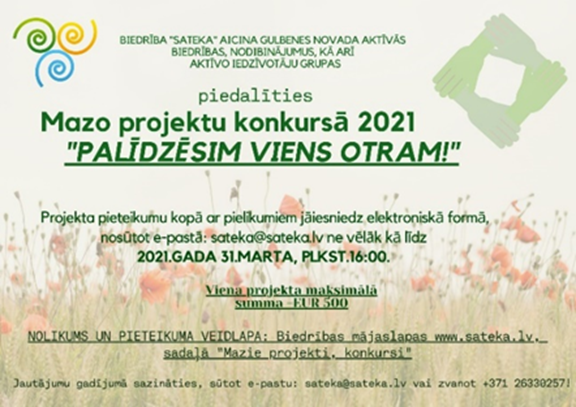 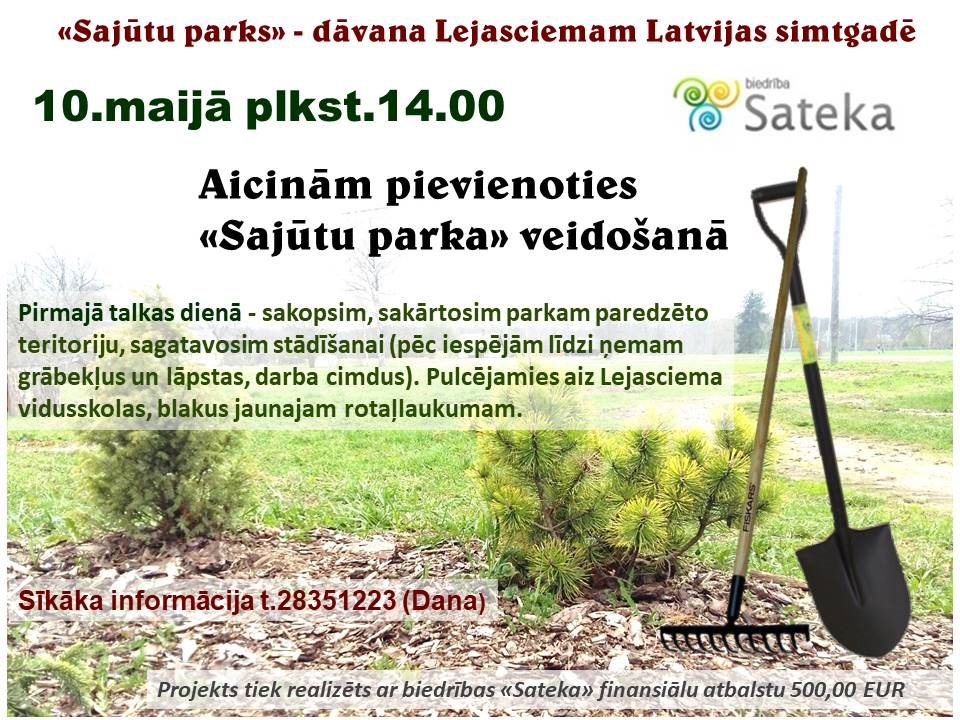 Skvērs LATVIJAS SIMTGADEI Rankas kultūras nama
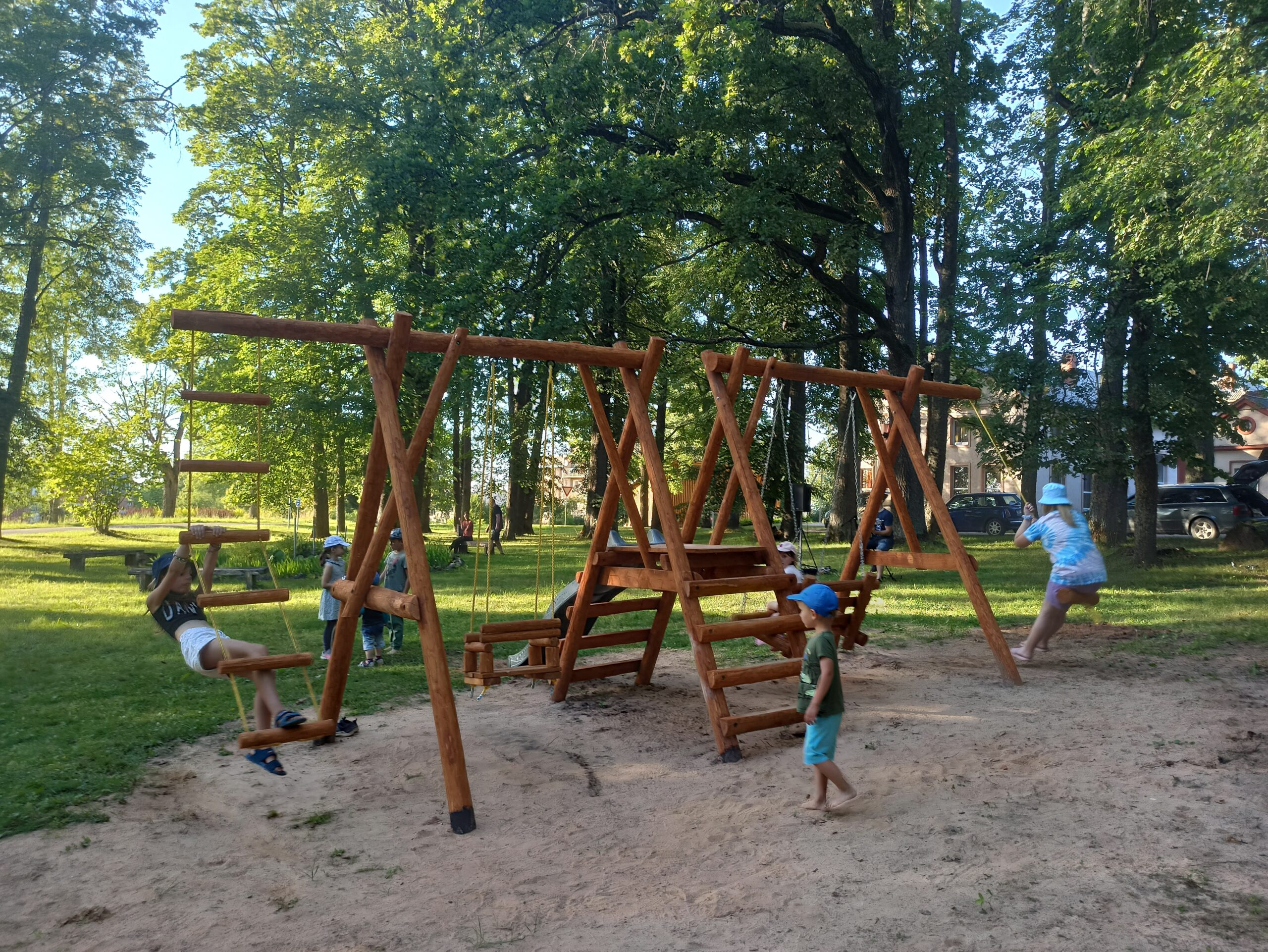 Bērnu laukums Kalnienā
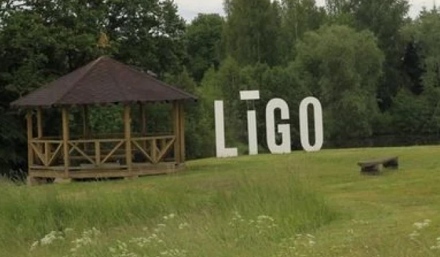 Līgo pagastā kopīgi atjaunots pontona tilts un tapusi dobe, izveidota pulcēšanās vieta- iekārtota lapene un ugunskura vieta, u.c. aktivitātes
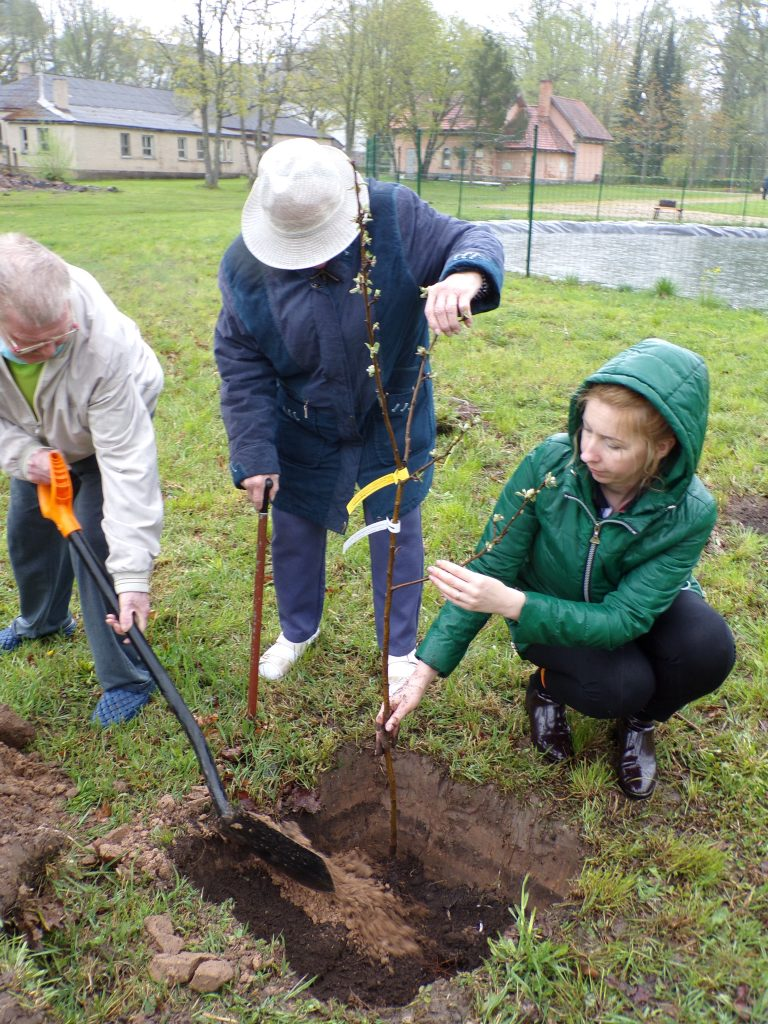 Jaungulbenes pagasta jauniešu un vidējās paaudzes iniciatīvas grupas «Mēs par paaudžu sadarbību» projekta «Lai katrai mājai savs augļu dārzs» ietvaros sadarbībā ar SAC ,,Jaungulbenes Alejas” darbiniekiem 2021.g. iestādīja augļu kokus un ogulājus
Apkaimju ideju darbnīcas (Apkaimju sarunas)
2015., 2018., 2021., 2023.
Apkaimes ideju darbnīcas – ideju darbnīcas/sarunas/diskusiju apļi tiek organizēti visos Gulbenes novada 13 pagastos un Gulbenes pilsētā ar mērķi apzināt Gulbenes novada aktīvo iedzīvotāju viedokļus par savas kopienas/vietas vajadzībām, prioritātēm, problēmām un to iespējamajiem risinājumiem, par līdzdalības iespējām.
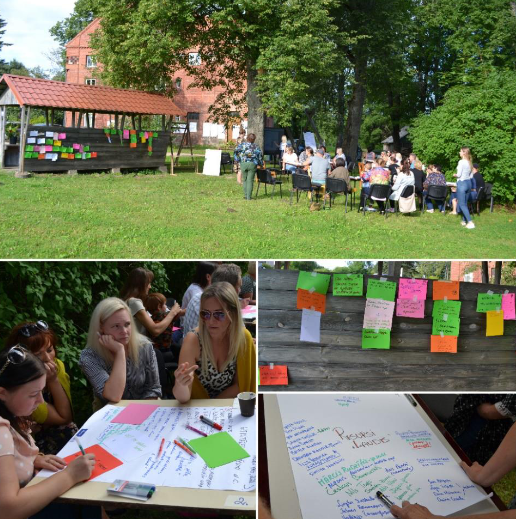 Apkaimes ideju darbnīcas 2021 «IDEJU TIRGUS» 100 EUR atbalsta IDEJAS
Druvienas pagasts (27.07.2021.)
Druvienas kapsētas labiekārtošana
14.augustā norisinājās Druvienas kapu sakopšanas talka, kuras laikā tika sakopta teritorija ap kapiem, ierīkoti kompostējamo atkritumu laukumi un atjaunota akas vinda.
Pēc talkas tika saņemts 200 EUR ziedojums ar mērķi turpināt kapu labiekārtošanas darbus.
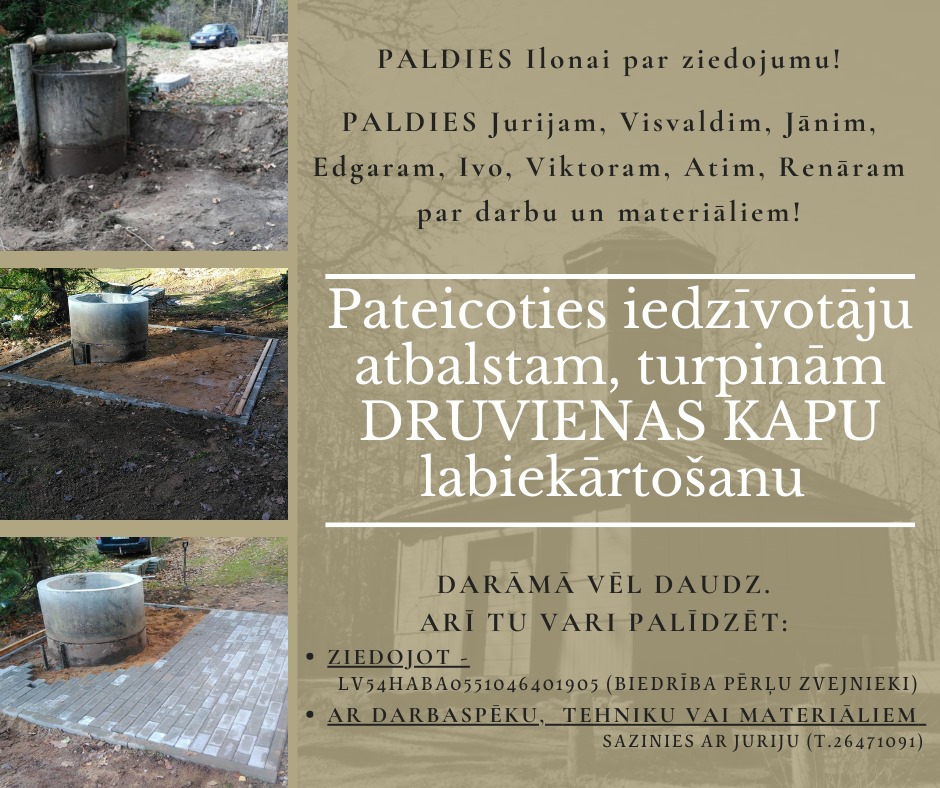 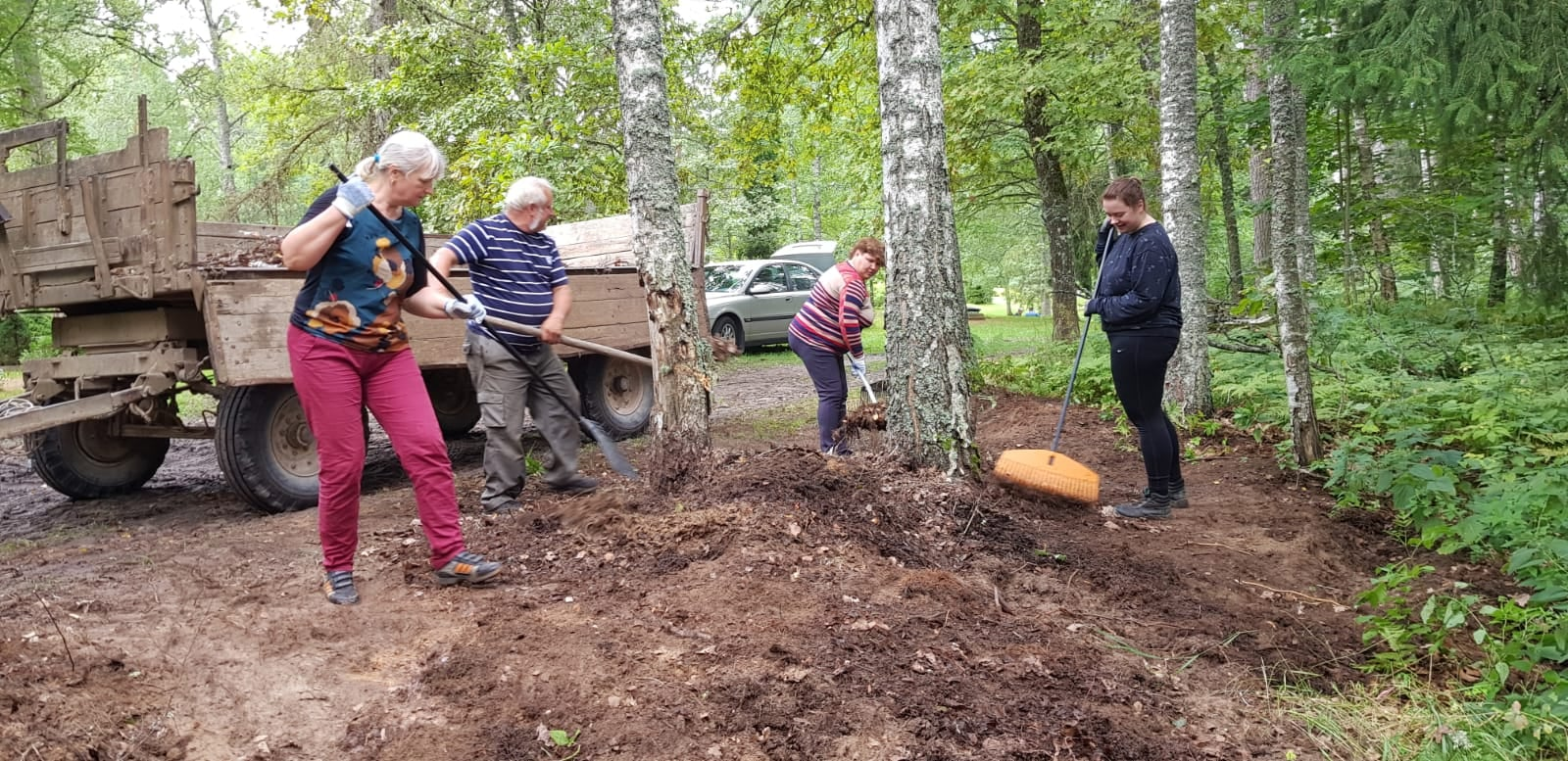 Apkaimes ideju darbnīcas 2021 «IDEJU TIRGUS» 100 EUR atbalsta IDEJAS
Jaungulbenes pagasts (02.08.)
Dabas takas – apskates objektu izveide Liedes kalnu ozolos 
09.oktobrī norisinājās talka Liedes kalnos.
Beļavas pagasts (04.08.)
Kārtenes pilskalna skatu torņa pakājes sakopšana
25.septembrī norisinājās Kārtenes pilskalna sakopšanas talka.
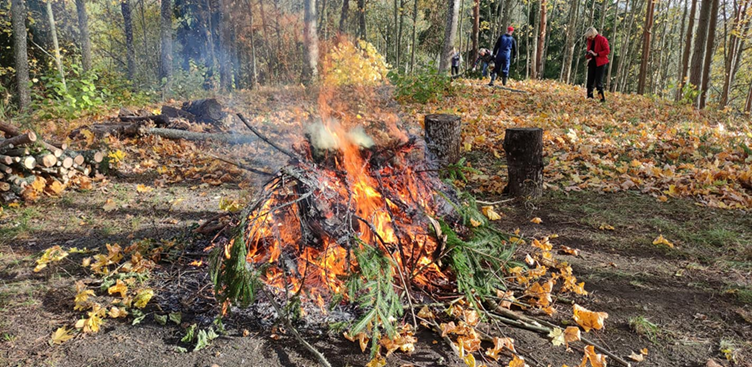 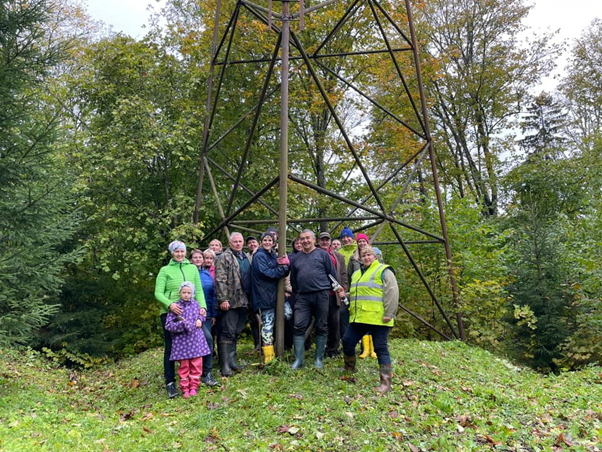 Pieredzes apmaiņas brauciens«IEPAZĪSTI SAVAS TERITORIJAS SABIEDRISKĀS ORGANIZĀCIJAS!»
Gulbenes novadā esošās sabiedriskās organizācijas:
Stāķu attīstības biedrība - regulāri organizē pasākumus pagasta iedzīvotājiem, izveidojuši novadpētniecības materiālu izstādi;
 Biedrība «Radošā apvienība «Piektā māja»» - dod iespēju ikvienam cilvēkam apjaust, attīstīt, izpaust personības kreatīvo enerģiju, talantus, spējas un prasmes;
Gulbenes novada pensionāru biedrība «Atspulgs 5» - sekmē pensionāru iesaistīšanu pēc pašu vēlēšanās piemērotā un iespējamā darbības virzienā;
Gulbenes novada invalīdu biedrība – bagātina invalīdu kultūras dzīvi, organizējot izglītojošus seminārus un aktivitātes;
Biedrība «tabureTE» - sniedz pienesumu kultūrtelpai lokālā un nacionālā līmenī;
Līgo pagasta kopiena
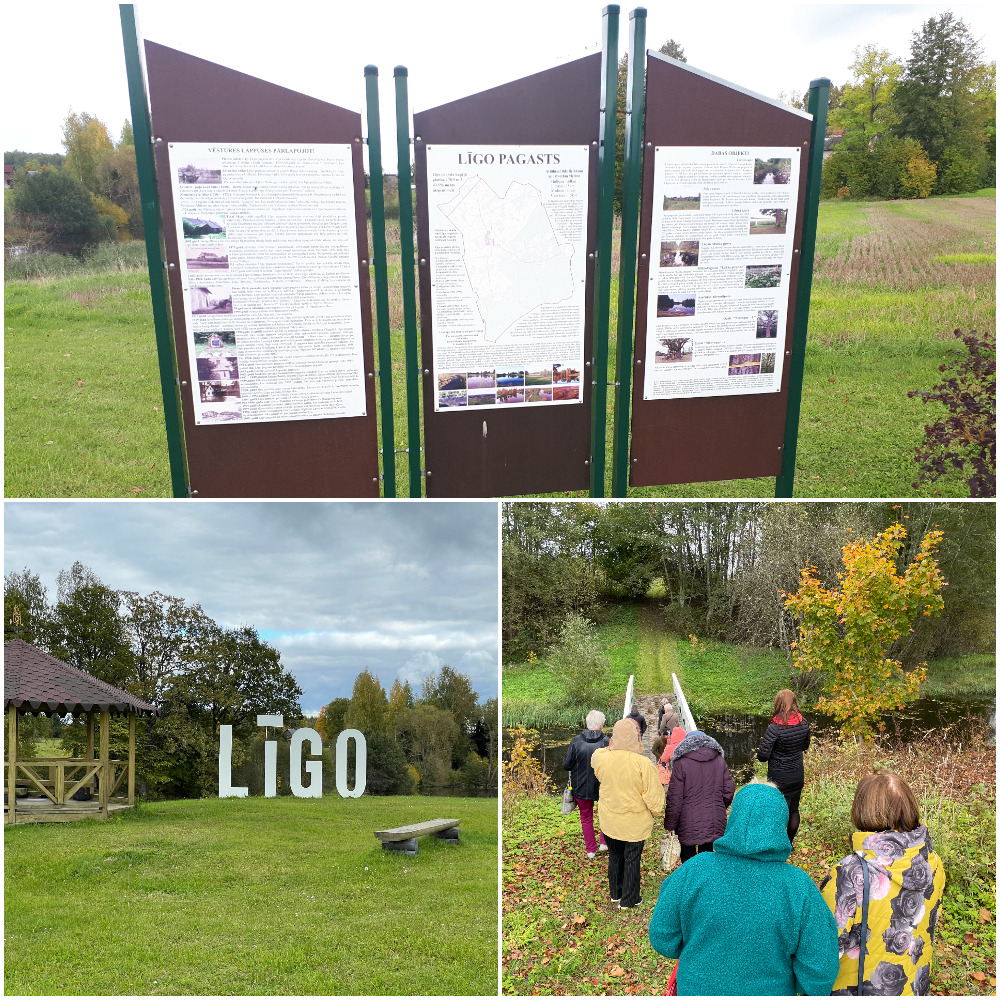 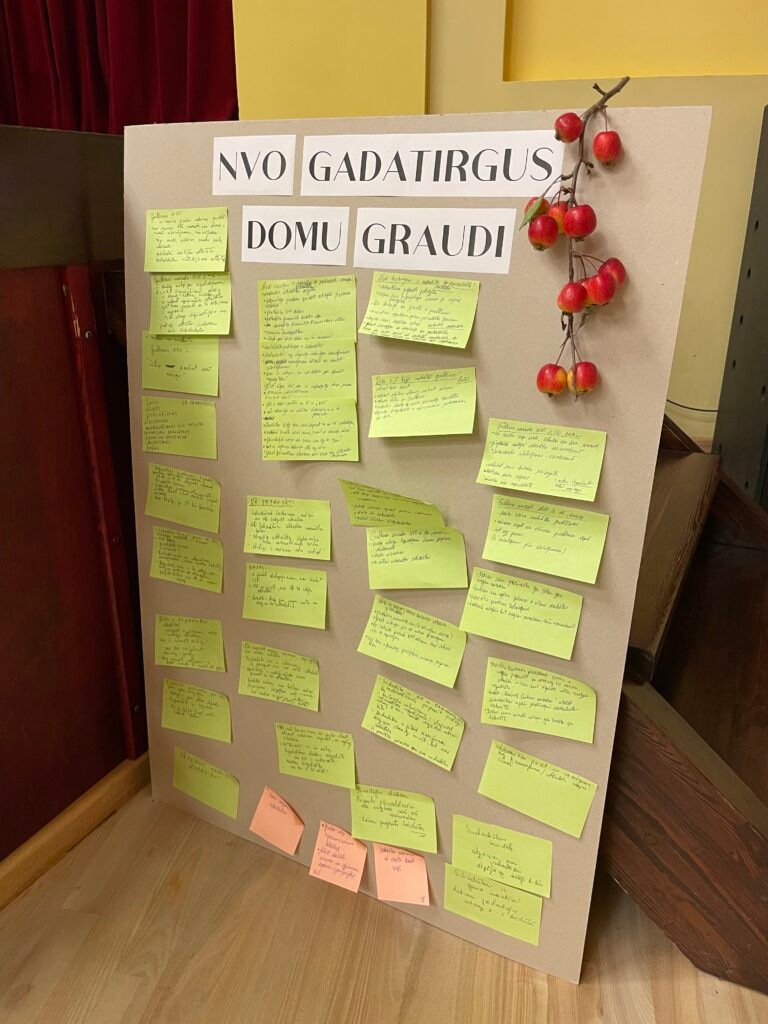 NVO gadatirgus 2022
Tas norisinājās divās daļās – pirmajā daļā tika diskutēts par tā brīža un nākotnes savstarpējo sadarbību starp sabiedriskajām organizācijām, pašvaldību un uzņēmējiem. Savukārt, otrajā daļā biedrības dižojās ar savas darbības rezultātiem.
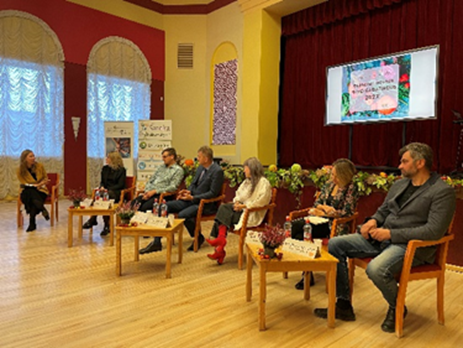 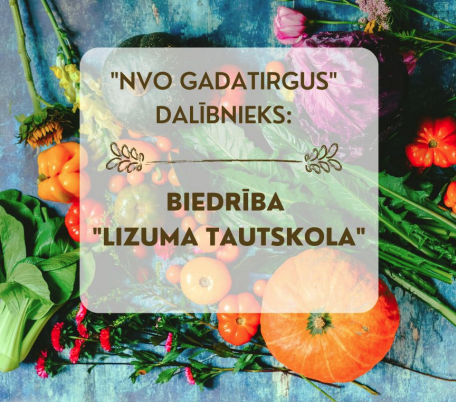 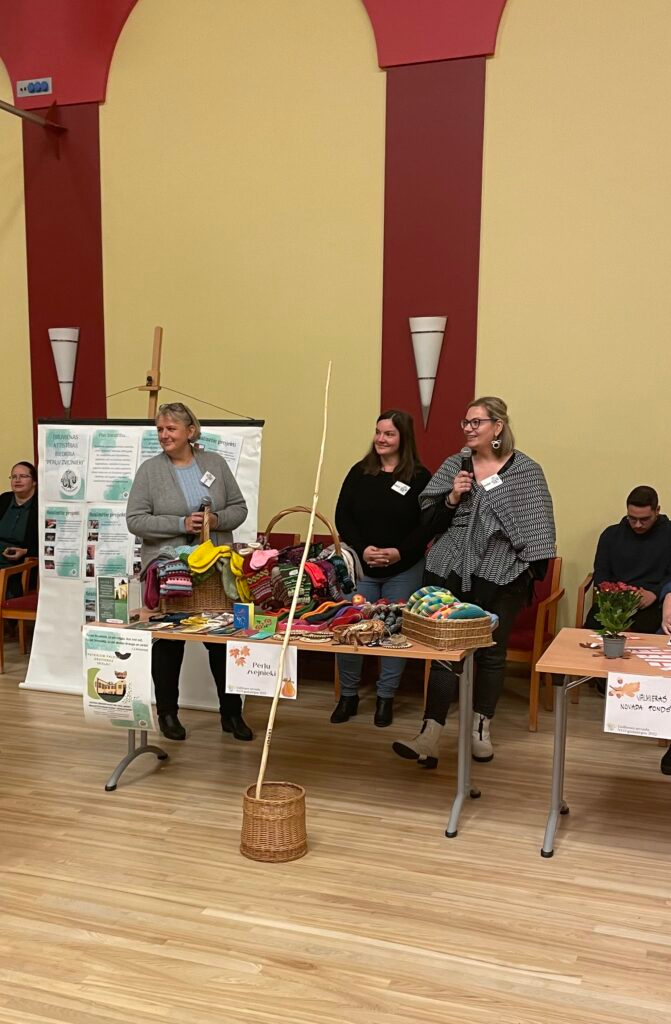 NVO gadatirgus 2022
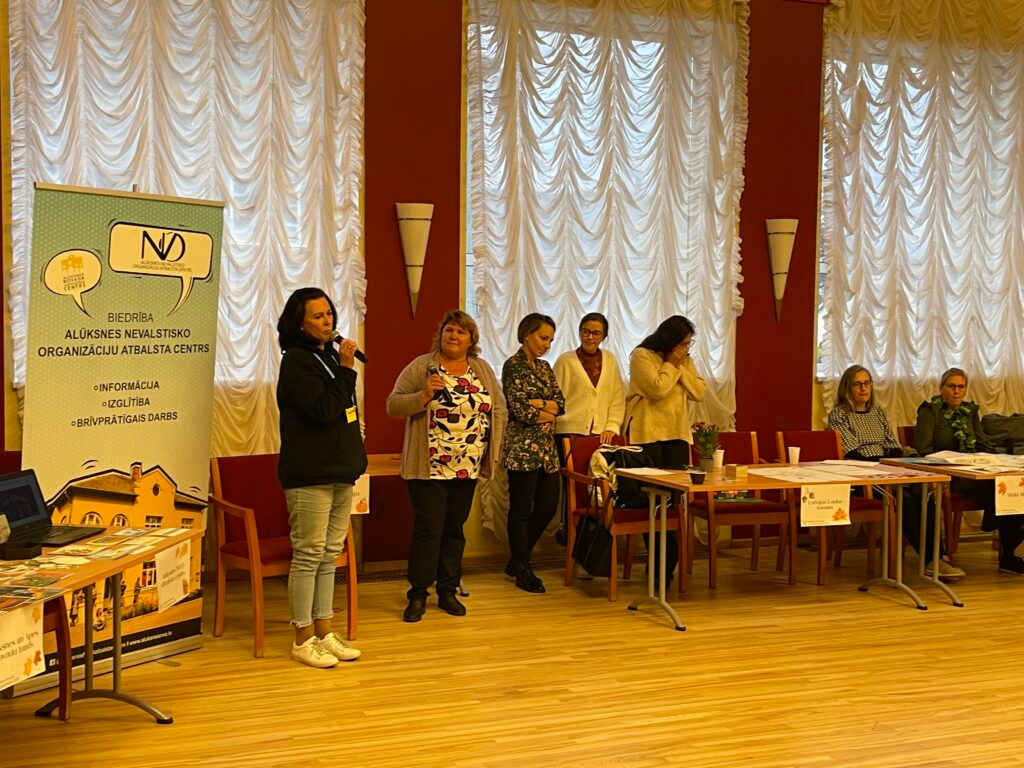 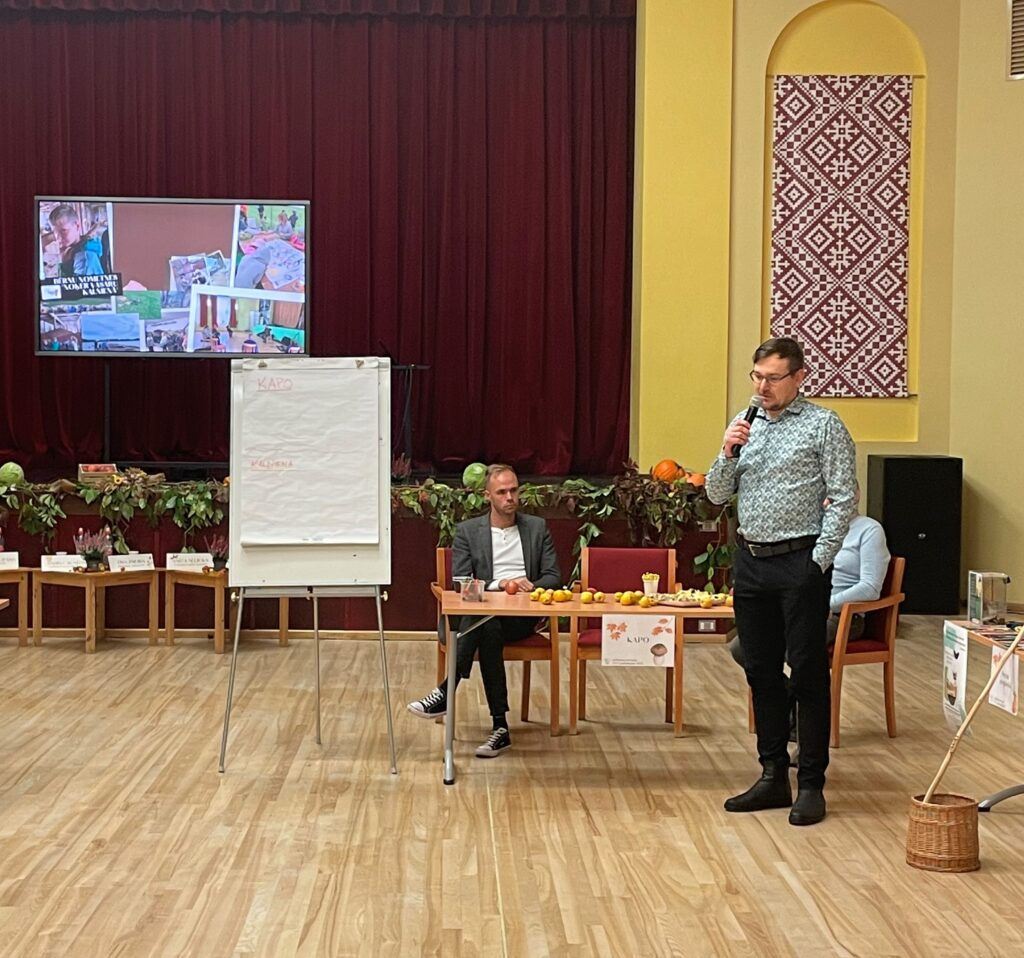 Informatīvais izdevums «NVO! Nāc! Veido! Organizē!»
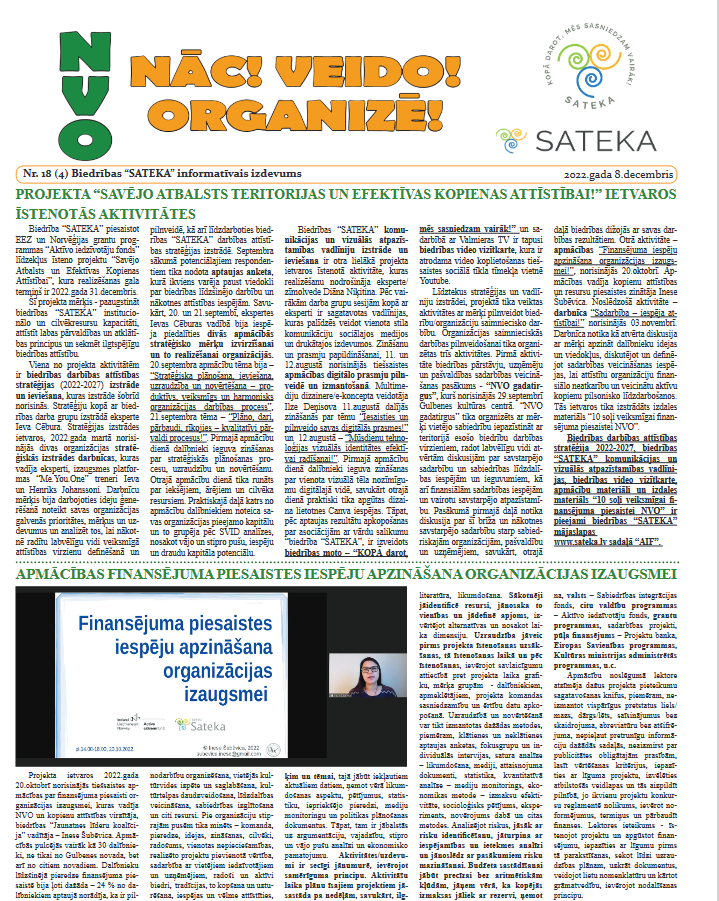 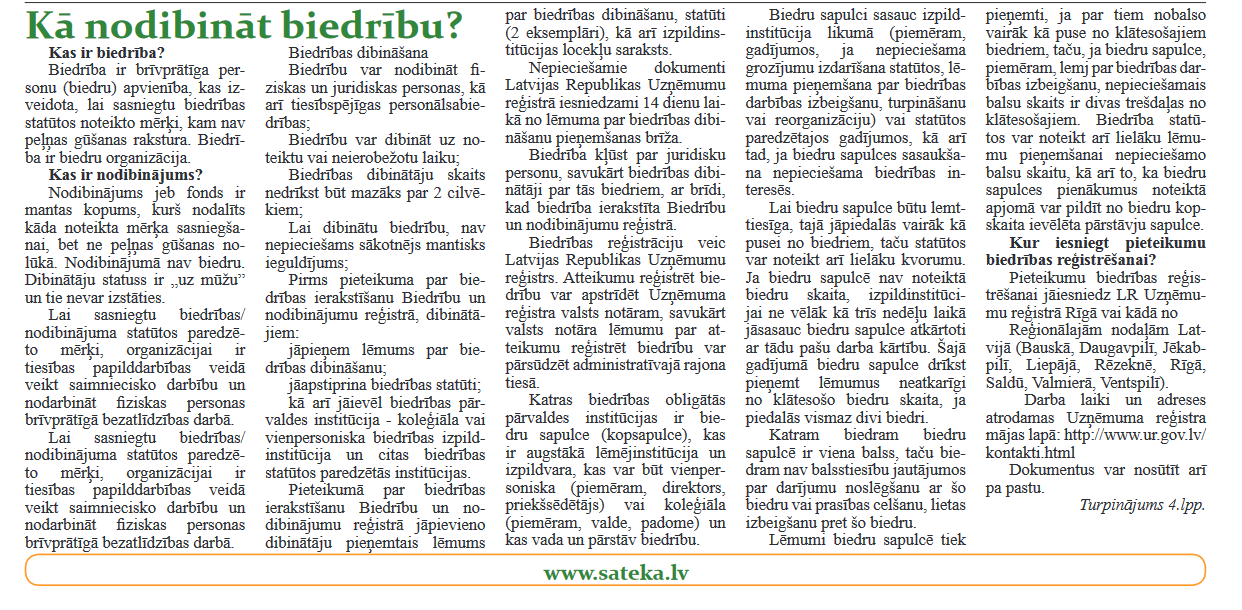 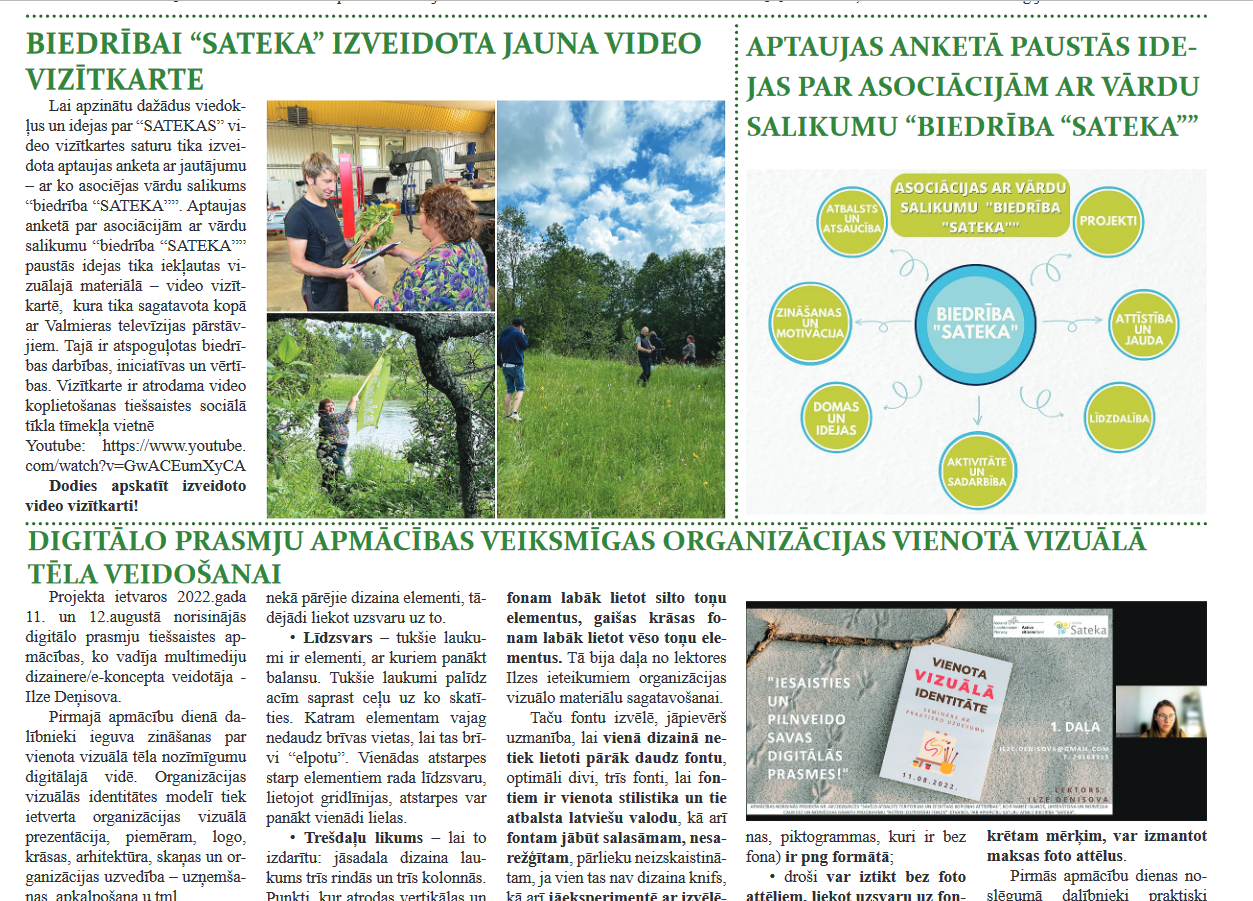 Izstrādātas vadlīnijas sadarbības uzlabošanai starp Gulbenes novada nevalstiskajām organizācijām, aktīvo iedzīvotāju kopienām un pašvaldību 
https://www.sateka.lv/jauna/wp-content/uploads/2021/11/Vadlinijas.pdf
Izstrādāts ceļvedis aktīvajiem iedzīvotājiem un sabiedriskajām organizācijām sadarbības uzlabošanai ar pašvaldību vietējo teritoriju pilnveidošanai un attīstībai
https://www.sateka.lv/jauna/wp-content/uploads/2021/11/Celvedis.pdf
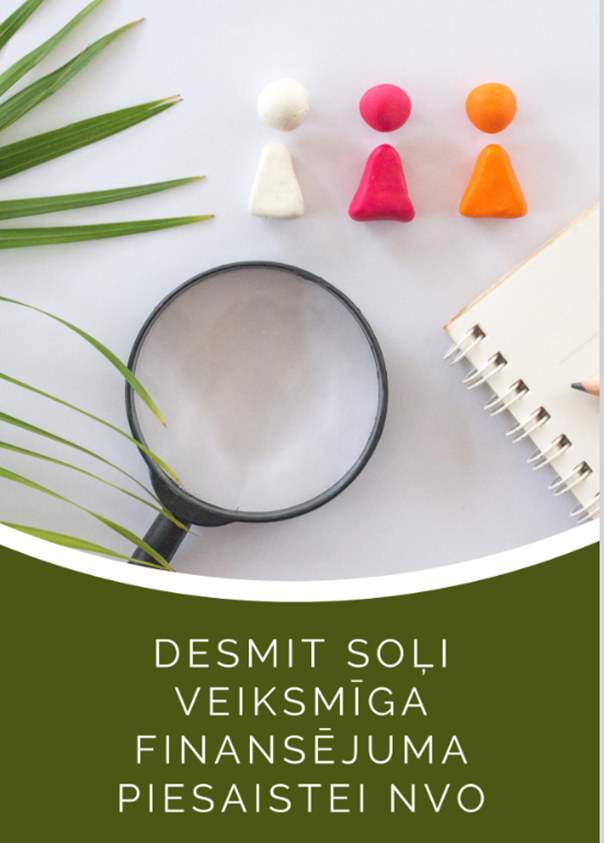 Izveidots materiāls “Desmit soļi veiksmīgai finansējuma piesaistei nevalstiskajām organizācijām”. Ceļvedī ir sagatavots 10 soļu apraksts, kā pakāpeniski attīstīt ideju no tās rašanās brīža līdz pilnīgai īstenošanai. Tajā iekļauti ne tikai aprakstošas sadaļas, bet arī piemēri, padomi un ieteikumi, kurus ir vērtīgi ņemt vērā veidojot savas organizācijas idejas īstenošanas plānu
1.solis	Kopīgas izpratnes veidošana2.solis	Idejas apraksta sagatavošana3.solis	Finansētāju iepazīšana4.solis	Organizācijas kapacitātes izvērtēšana5.solis	Finansējuma pieprasījuma sagatavošana6.solis	Projekta īstenošana7.solis	Atskaišu sagatavošana finansētājam8.solis	Maksājumu saņemšana9.solis	Rezultātu uzturēšana10.solis	Turpinājuma pasākumi
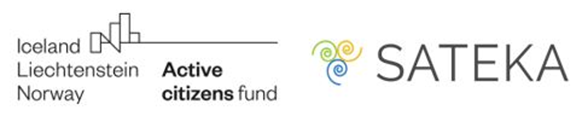 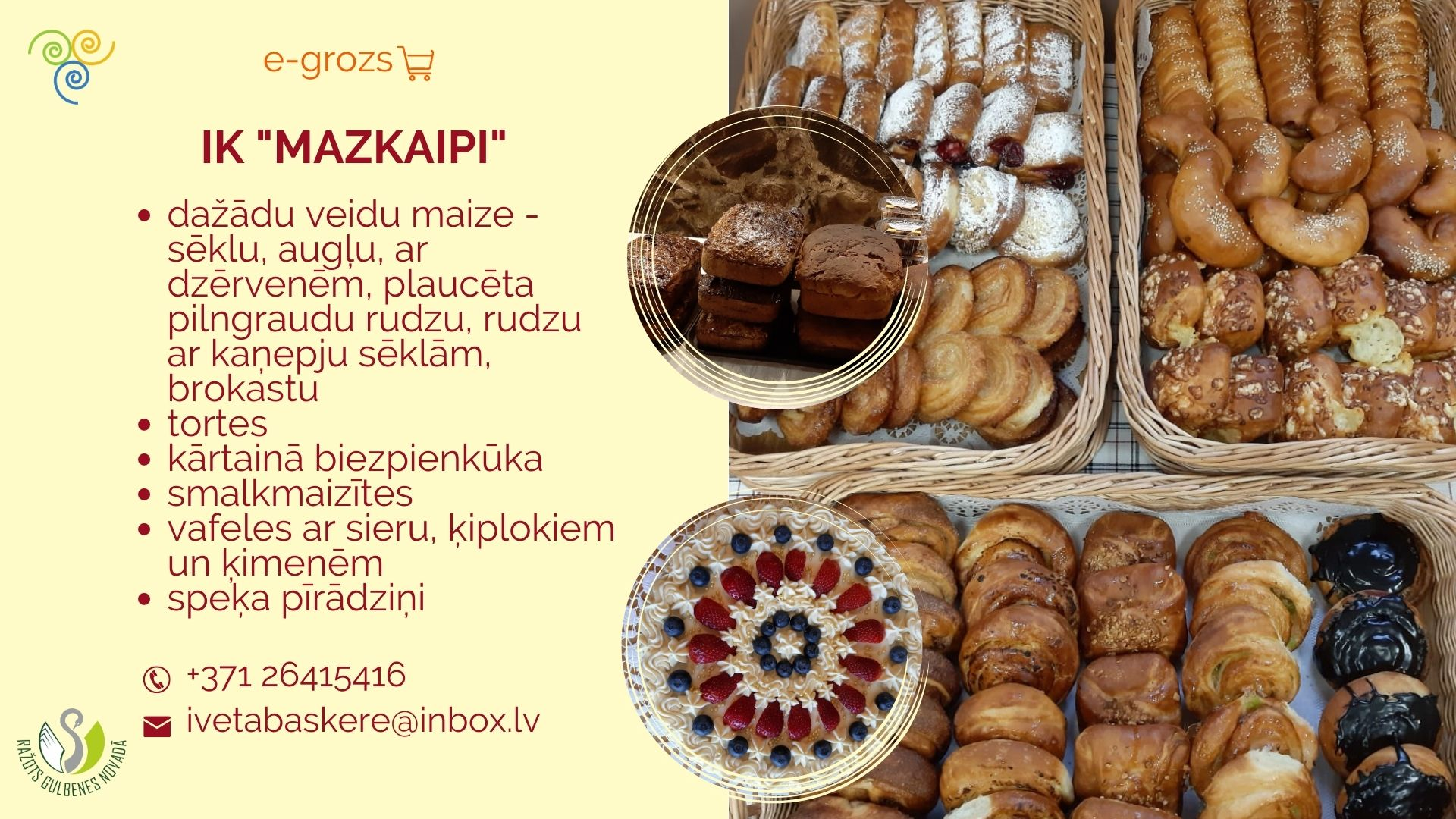 Atbalsts uzņēmējiem
Kopš 2020.gada gatavojam Gulbenes novada mazo uzņēmēju, amatnieku un mājražotāju e-kontaktgrozu ar vairāk kā 40 e-kartiņām.
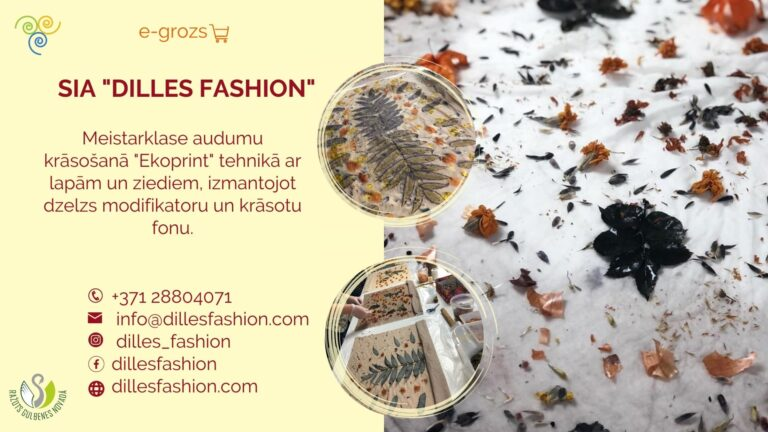 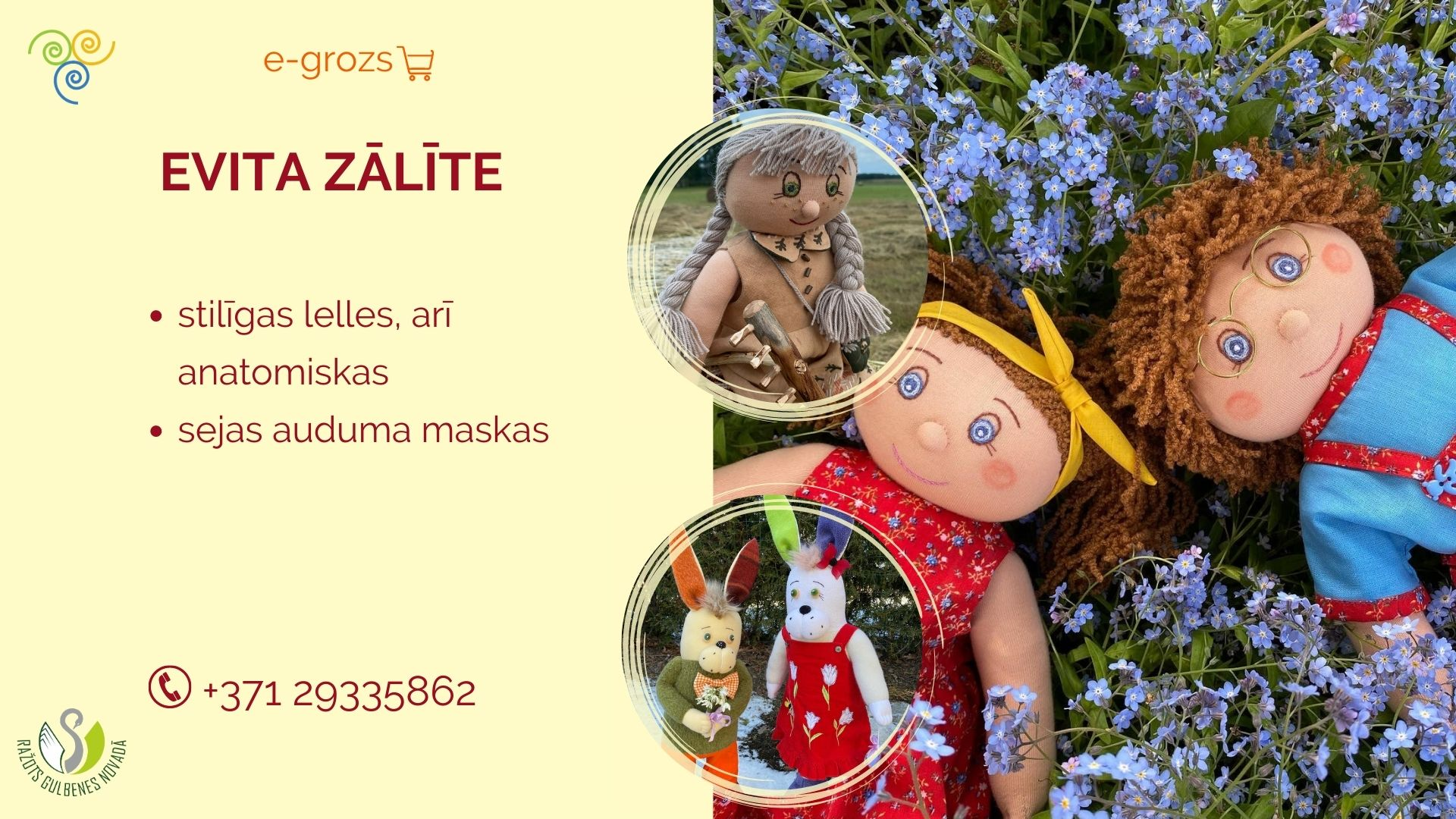 IESPĒJAS SABIEDRĪBAS IESAISTES UZLABOŠANAI
Regulāras pašvaldības administrācijas, domes deputātu un iedzīvotāju tikšanās pagastos, ciemos un atsevišķi pilsētā;
Kopienu saliedēšanas aktivitātes – talkas, tematiskās tikšanās ar praktisku darbošanos, u.c. aktivitātes;
Personīga attieksme pret konkrētajā vietā dzīvojošajiem;
Atgriezeniskās saites veidošana starp pašvaldības administrāciju un iedzīvotājiem;
Uzņēmēju iesaistīšanās notiekošajos procesos;
Sociālo tīklu iespēju izmantošana…..
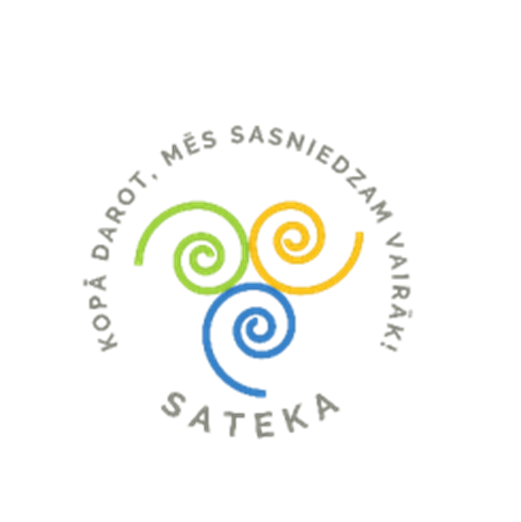 Paldies par Jūsu laiku un uzmanību! Jautājumi un komentāri
Daiga Gargurne
biedrības «SATEKA» 
Valdes priekšsēdētāja